20XX
XX公司绩效管理培训
Your content to play here, or through your copy, paste in this box, and select only the text. Your content to play here,
绩 效 管 理 概 述
绩 效 管 理 实 施
绩 效 管 理 应 用
答 疑 时 间
目录 / CONTERNTS
PART  01
绩效管理概述
什么是绩效管理
绩效管理的误区
绩效指标的制定
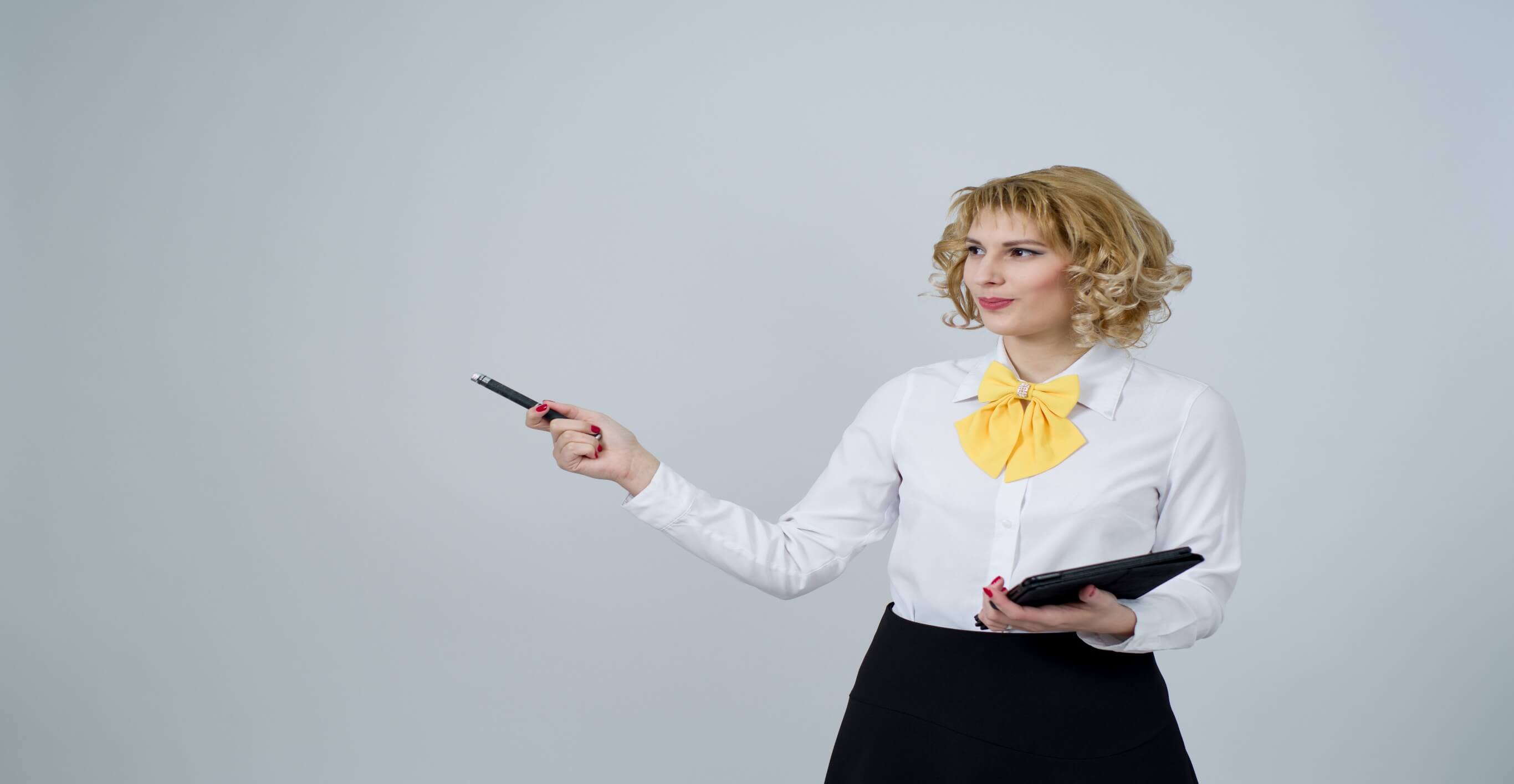 什么是绩效管理
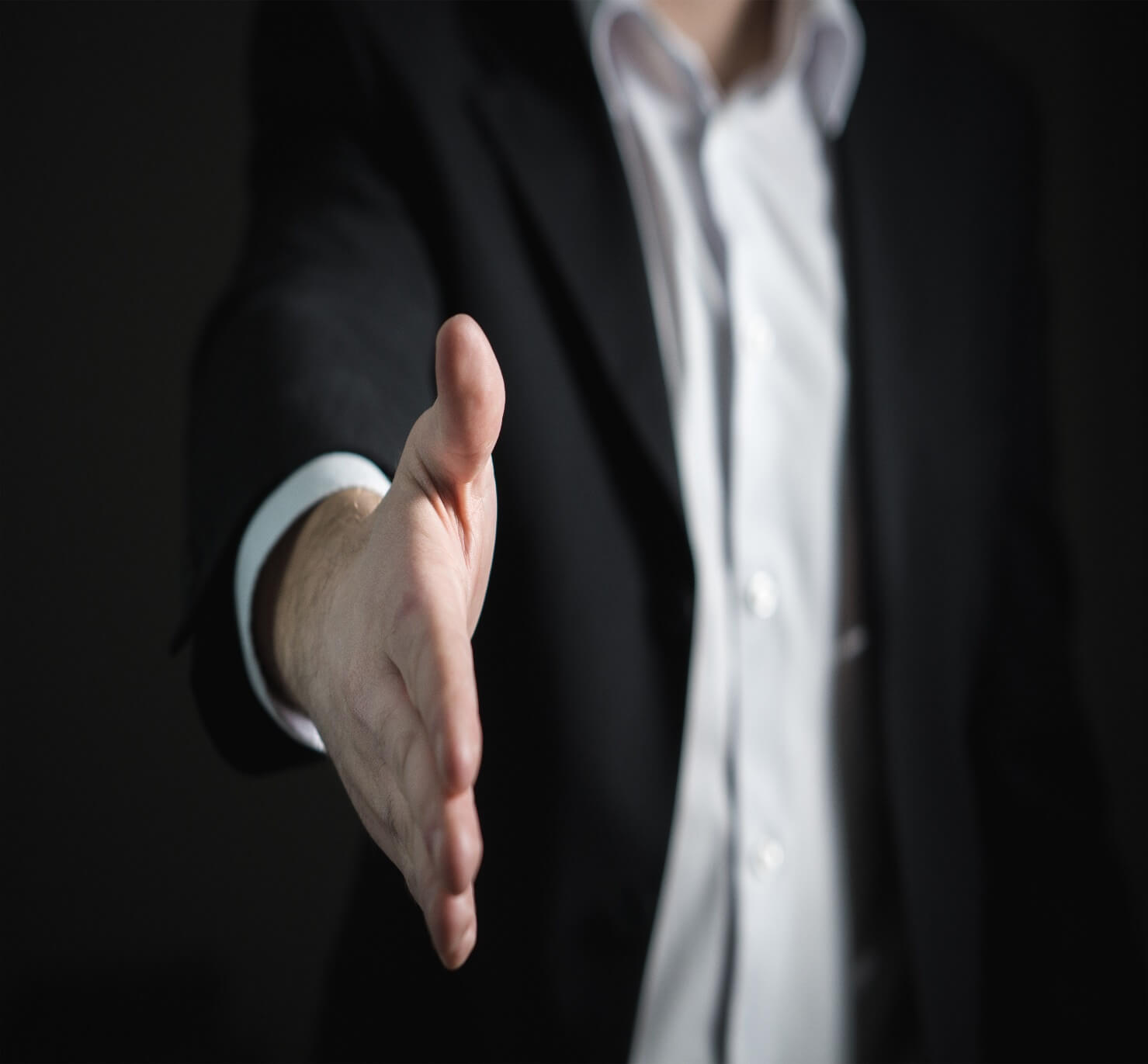 在实施绩效管理之前，大家对绩效管理的认识五花八门。但究竟绩效管理的定义是什么呢？
既关注过程，又关注结果的管理方式，就是绩效管理方式。
我们总结为：
企业的绩效管理就是一种由上而下的目标分解部署，通过每个人的行为产生的结果，实现部门目标；再由部门目标的实现，最终实现企业的整体目标的管理方式。
什么是绩效管理
绩效管理方式，是从企业最高层开始，逐级将期望的目标分解到每个部门，每个岗位和每个人的行为之中。
    每一个员工的行为结果是企业目标实现的“基础”，使企业努力的去要求每一个员工的行为与企业的整个目标相一致，并且这种一致性的要求，也会因为企业的目标调整而调整。
    这就引出了一个难题，即一个成年人的行为习惯已经形成一种惯性。要想改变这种惯性，需要管理者不断地培训，不断地引导，不断的纠正，才能形成企业认为可行的行为结果。
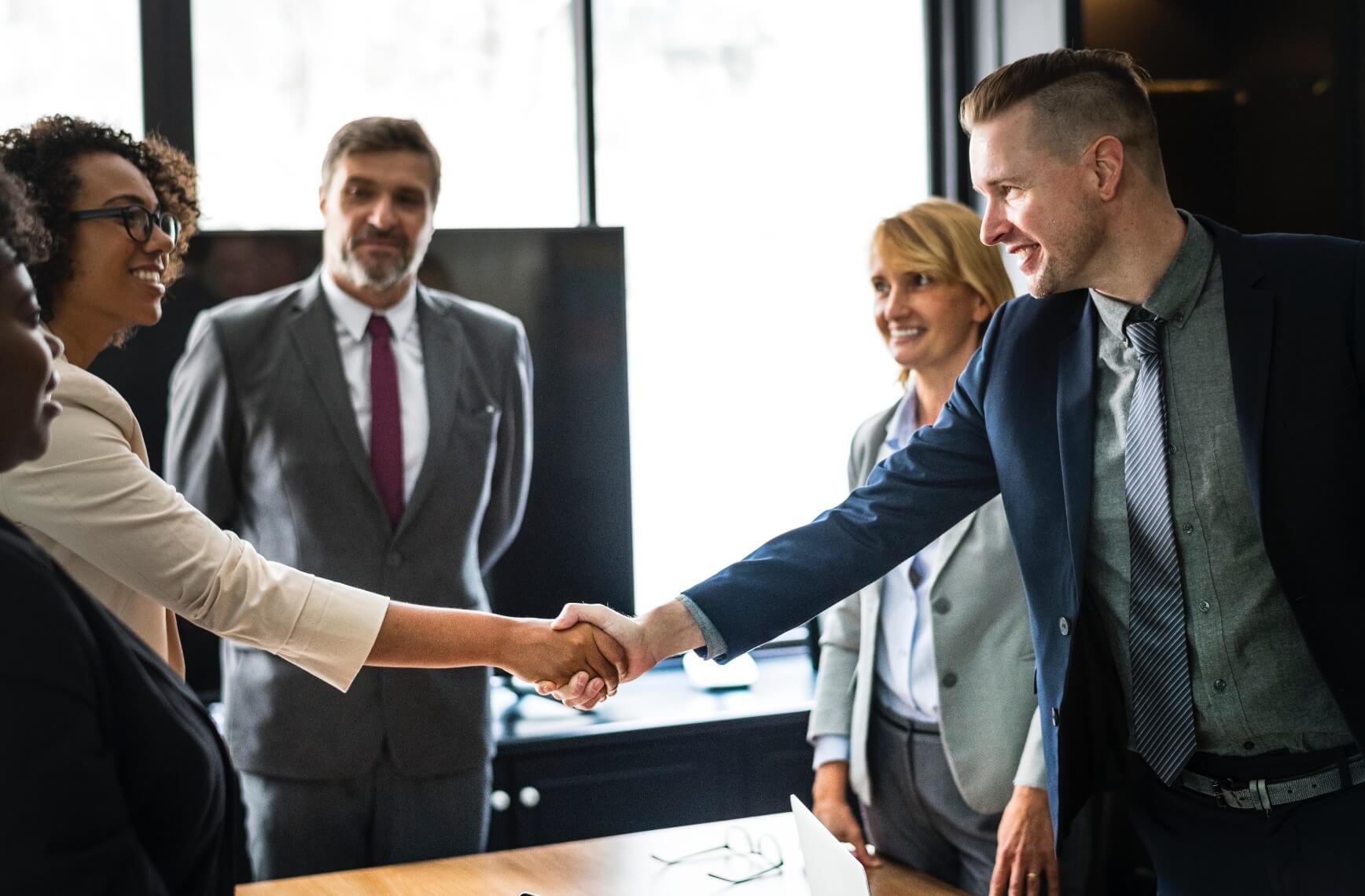 绩效管理的误区
误区一：
绩效管理就是绩效考核
案  例
与朋友约会，从家里出发，这件事你怎么做？请选择下列一种方式，（仅限一种方式）
A.只知道约会地方的名称，不知道具体地点，随便做什么车，能到就行，迟到无所谓；
B.知道约会地方名称、地点，或自驾车，或搭别人车，或打车，保证不迟到就行；
C.问清楚约会地方名称、地点在哪里—问清楚最便利的交通路线有哪些—选择最近的交通线路及最廉价的交通工具—做好启程前的准备—排除可能迟到的因素。
绩效管理：是基于全体管理者和全体员工对于绩效管理的认识之上的。问题在于，公司上下都认为绩效管理就是绩效考核，没有办法统一大家对于绩效管理的认识，如果绩效管理是从绩效考核开始的，那么绩效管理工作注定将会走向失败。就像案例中，如果第一步不是问清楚约会地点在哪里，而是直接找辆车就走，那么，即使这辆车朝反方向开的，你也全然不知。其结果是越努力，目的地越远，等发现错了再掉头，迟到就在所难免了。
绩效管理的误区
误区一：绩效管理就是绩效考核
绩效管理的误区
01. 期望原则
误区二：
绩效管理是管理者的事情，与下属无关。
绩效管理工作是否有效，就看企业在进行绩效管理过程中是否坚持了三个原则：
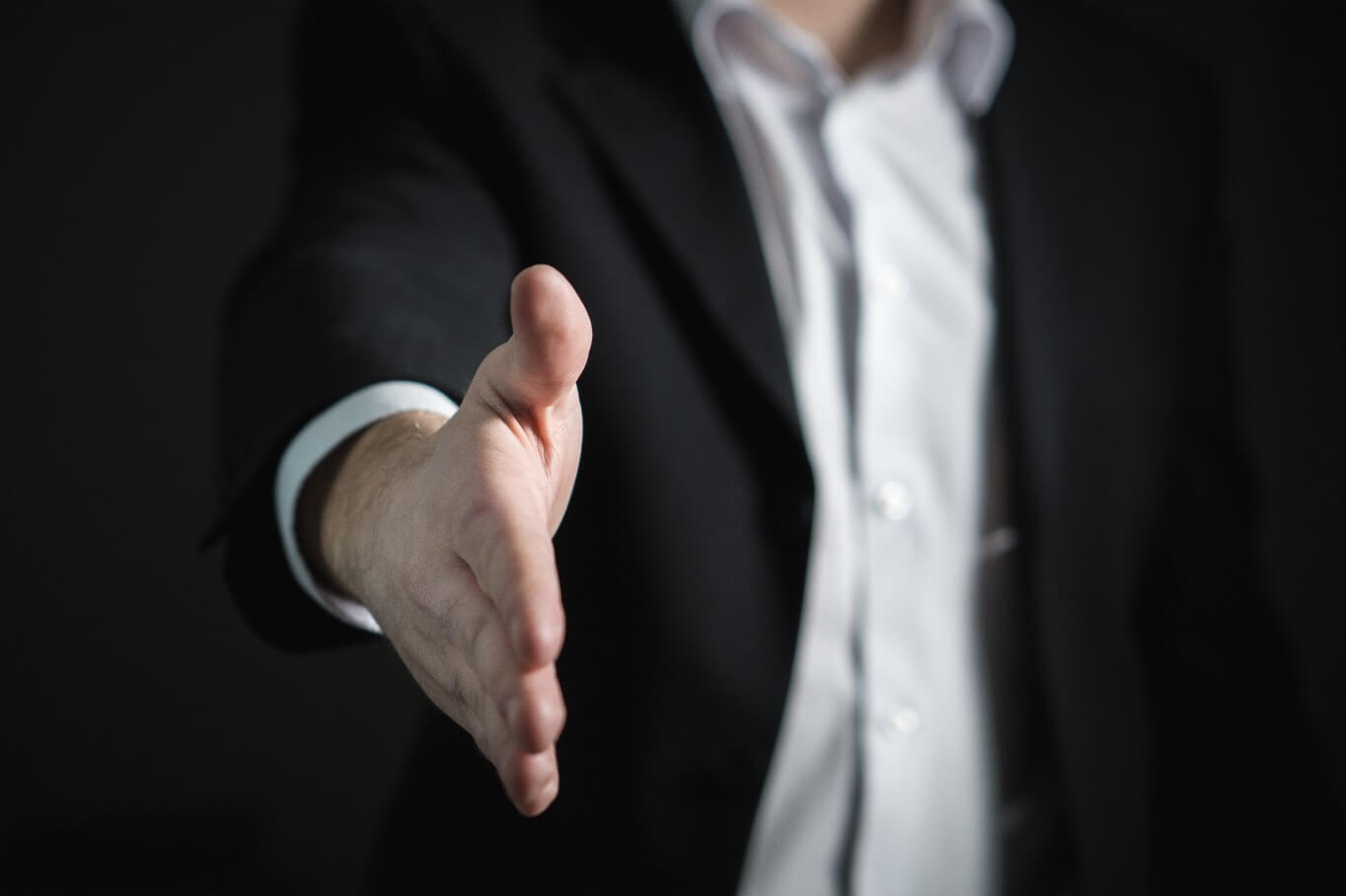 即企业的期望是否明确？是否与全体员工的期望统一？期望是否合理？经过努力是否可以达到？
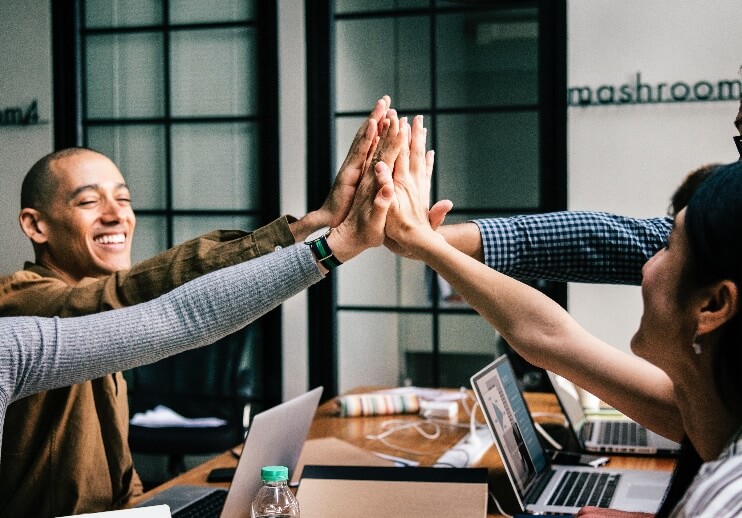 如果不把企业的目标与全体员工分享，高层忙规划，基层忙业务，全体员工也不知道自己的努力方向是什么；或者企业明确了目标，无论是管理者，还是基层员工都认为那是不可实现的，这些情况，是做不好绩效管理的，只会出现“你说你的，他做他的”的局面。
期望原则告诉我们，绩效管理是与员工有关的。
绩效管理的误区
02. 参与原则
误区二：
绩效管理是管理者的事情，与下属无关。
绩效管理工作是否有效，就看企业在进行绩效管理过程中是否坚持了三个原则：
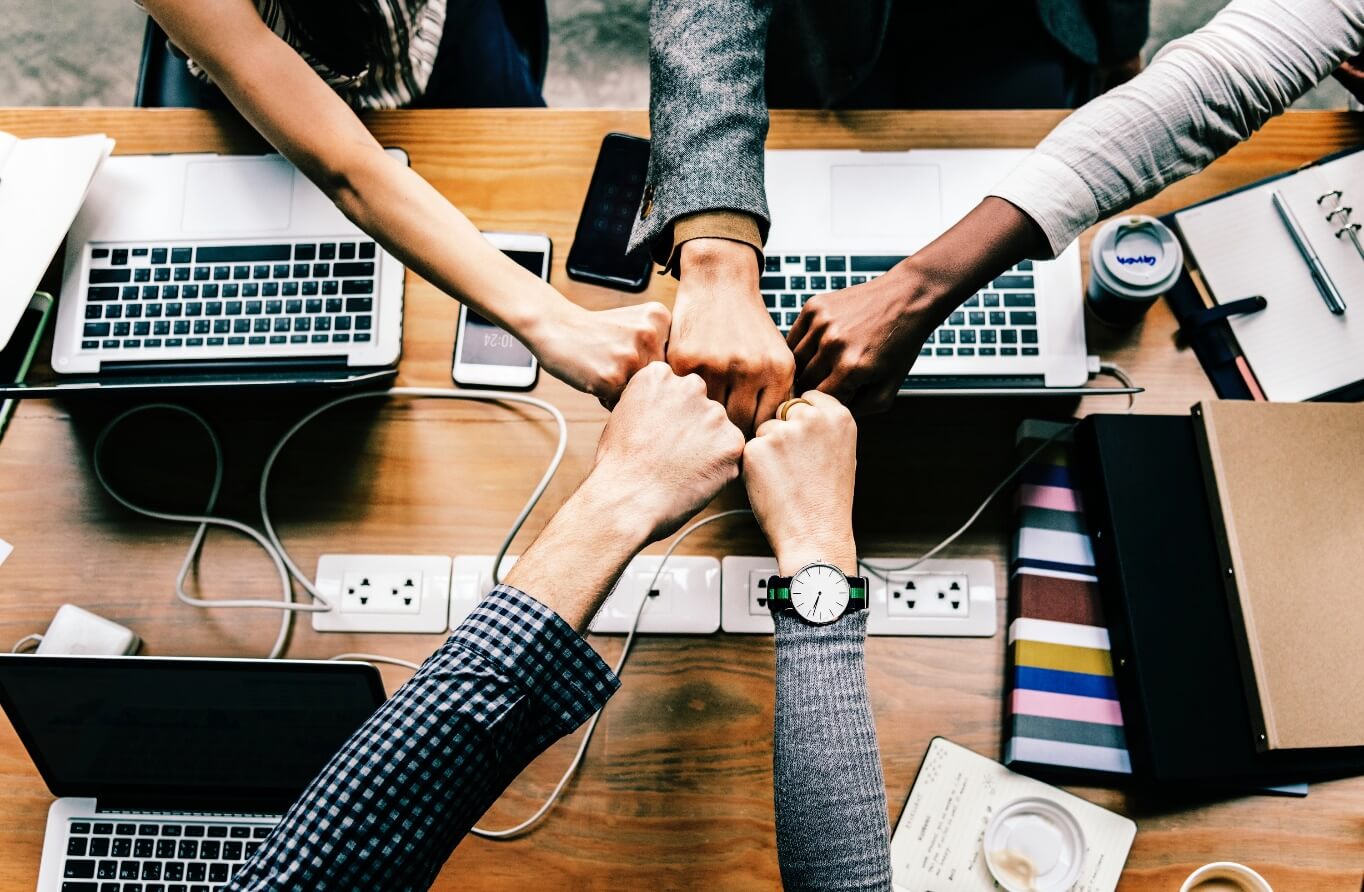 即员工不仅仅是被管理者，也是参与管理的一份子，并且是从计划到改进整个过程管理的参与者。
我们很多的绩效管理之所以进行不下去，恰恰是因为把全体员工晾在一边，顶多是把他们作为被考评对象。于是企业的绩效管理，就是在被员工本能的拒绝中宣告失败。
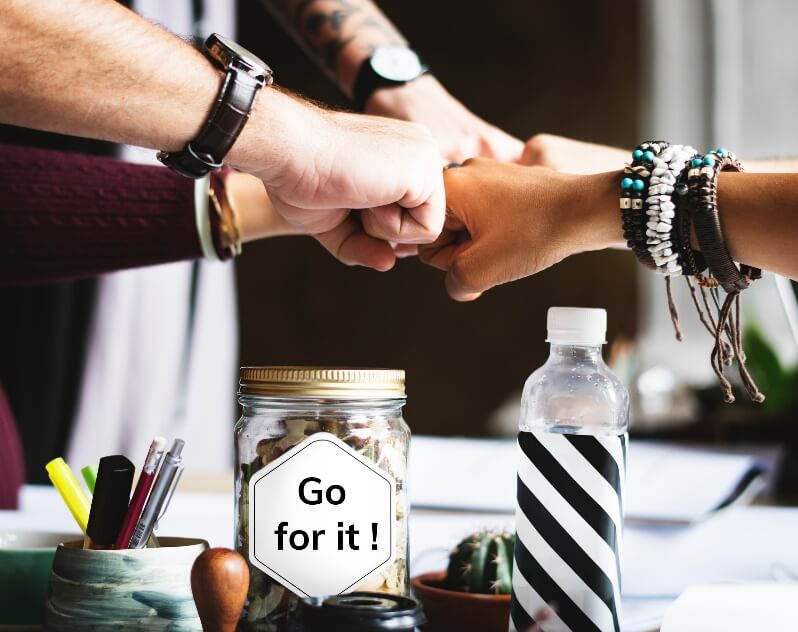 绩效管理的误区
03. SMART原则
误区二：
绩效管理是管理者的事情，与下属无关。
绩效管理工作是否有效，就看企业在进行绩效管理过程中是否坚持了三个原则：
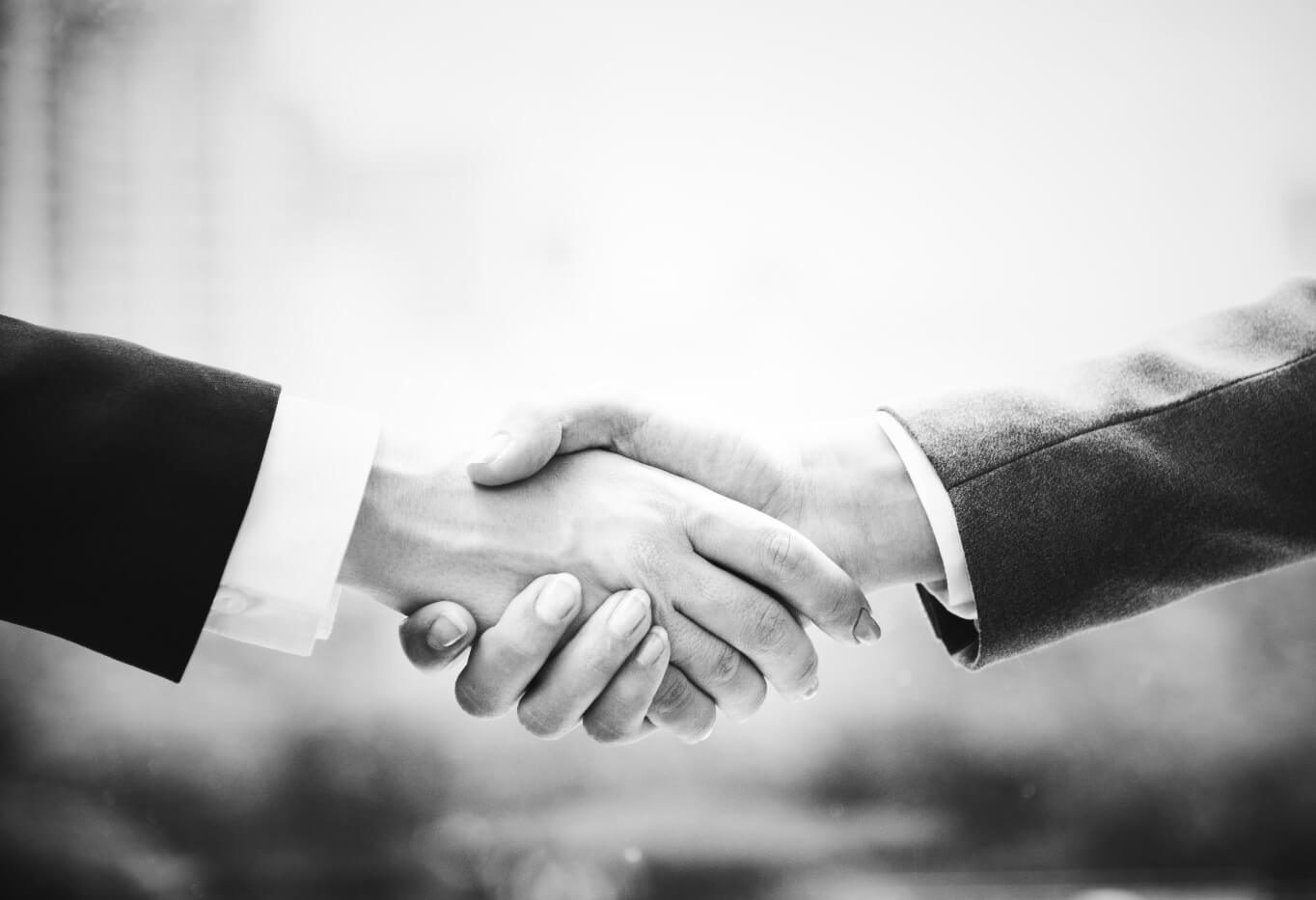 SMART是五个英文单词的第一个字母组合而成的。S（specific）：目标是否具体、明确？M（measurable)：目标是否可测量？A（attainable）：目标是否可以实现？R（realistic）：目标与现实工作是否紧密相关？T（time—bound）：目标实现有无时间限制？
我们习惯性思维经常是善于用语文方式表达，而不善于用数学方式表达。
由上表可以看出，语文表达方式多数体现对事物的定性描述，数学表达方式体现了对事物的定量描述。以往的绩效之所以不能有效开展，可能出在我们对事物的描述多采用语文表达方式。这种方式弹性似乎很大，管理者和操作者之间存在判断力和理解力的差异，很难把握尺度，由此导致绩效管理难做。
所有管理者，都要学会和应用SMART原则，因为他是进行有效绩效管理的前提。工作不细致，还真不行！
绩效管理的误区
误区三：绩效管理是人力资源管理者的事情，与其他部门的业务管理无关。
每个基层员工都分布在各个部门工作，管理部在自己的服务职责范围内工作。因此，管理部不可能了解到每个员工的实际工作情况，所以，仅仅靠管理部的单一管理是不行的。
绩效管理的有效，强调全体成员的参与，包括全体管理者以及全体员工。还强调全体成员在事前的计划、事中的管理和事后的评估整个过程的参与。
企业的盈利是全体管理者以及全体员工共同努力工作的结果，是每个人的行为结果积累而成的。因此，绩效管理一定是与每个部门每个人有关，而不只是管理部的事情。
绩效管理的误区
误区三：绩效管理是人力资源管理者的事情，与其他部门的业务管理无关。
管理部与各部门之间的分工
绩效指标的制定
绩效指标计划是什么？
绩效指标的制定方式
绩效指标的制定方式
绩效指标计划是一个过程，包括：
一方面，公司提出期望的工作目标；另一方面，要得到员工对这个目标的认可。
必须清楚的告知员工，公司期望达到的工作结果是什么。
要让员工知道，公司期望员工表现出来的行为和能力是什么。
绩效指标是依据员工的岗位工作内容及岗位工作职责而制定的。
第一步，罗列所有工作，并提炼出绩效指标；
第二部，筛选关键绩效指标；
第三部，设置指标权重；
第四步，修改并确认；
第五步：拟定绩效考核表。
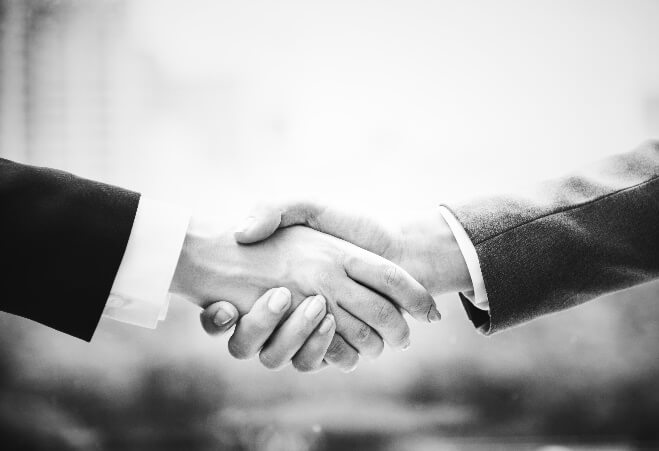 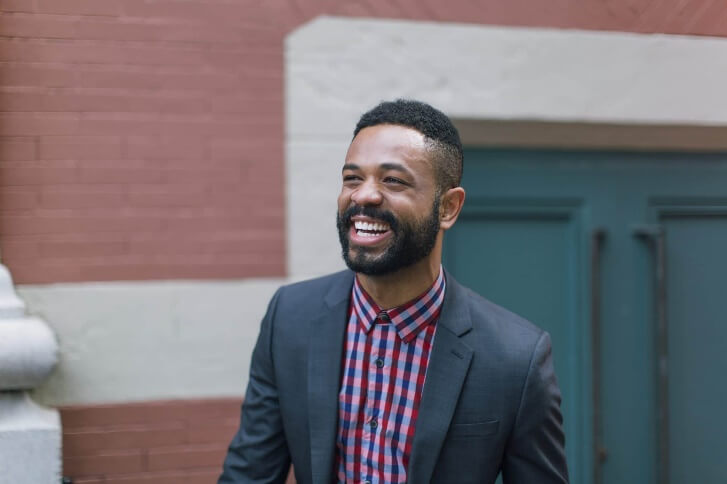 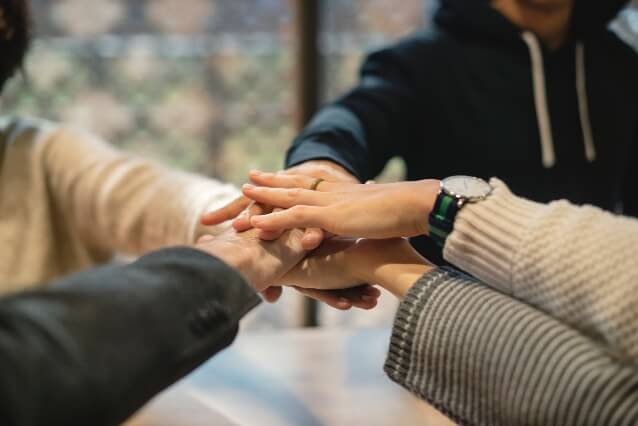 企业总目标由公司高层(总经理）制定；
部门绩效指标由总经办与部门主管共同制定；
员工个人绩效计划由部门主管与员工共同制定。
PART  02
绩 效 管 理 实 施
绩效指标实施
绩效考核结果的反馈
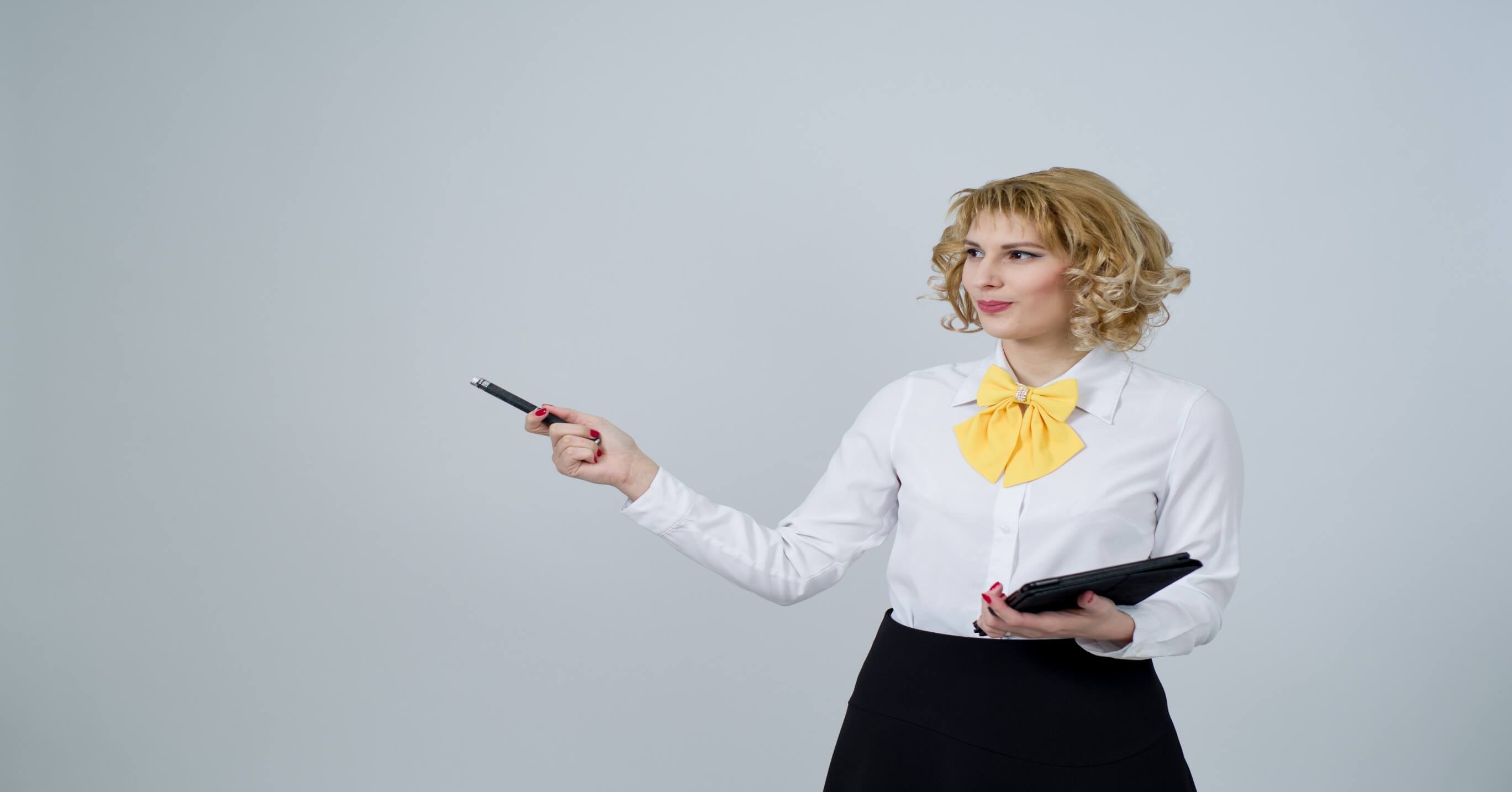 绩效指标的实施
绩效指标制定后，不能放置不管。因为它只是告诉员工他的工作方向是什么，目的地是哪里，什么时间完成。如果主管不闻不问，结果可能时间到了，员工可能还在原地踏步，没有成效的绩效管理，对企业也是一种浪费。如果主管每时每刻都在员工身后，不断地“鞭打快马”。其结果可能是：能力强的人能够胜出，但为数不多，大部分人在中途就“夭折”了。因为，靠人管人的方式终究是被动的。
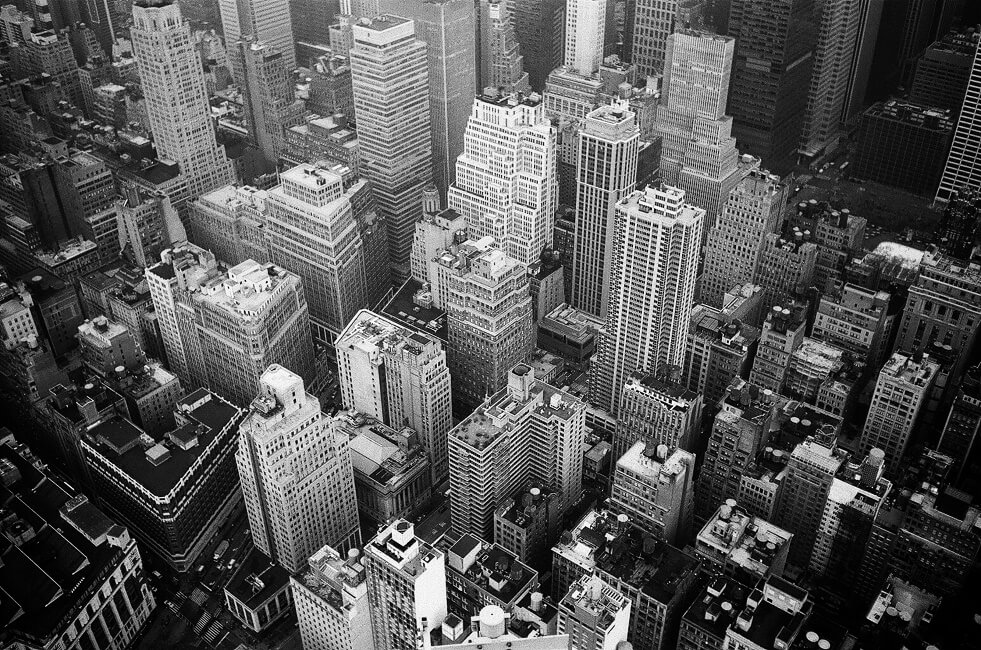 绩效指标实施的方法
85%
绩效指标的实施
绩效考核结果的反馈
告知员工本考核期的考核结果的结论，以及这个结论如何应用；
表达对员工下一步工作做得更好的希望，希望可以改进的期望；
听取员工对于考核结果的看法以及对下一步工作的打算。
考核过程中，进行小结，员工很清楚自己做的是好是坏。此时，还没到考核最后结束时间，多用鼓励的方式给予帮助，在剩余的时间里，让员工把工作做得更好。
有了平时不断的辅导、咨询、回顾和激发自我监控的实施过程，到了考核环节，就很容易获得员工支持，因为，整合过程，员工都参与了管理。有时候，员工也会自己做考核，并且是很公正的考核。
当考核结果出来后，首先要告知的就是员工本人。反馈目的有三个：
PART  03
绩 效 管 理 应 用
***公司绩效管理的作用及考核比例
***公司绩效考核范围
***公司绩效考核表构成及说明
绩效考核方式
考核时间程序
评分方式
考核面谈
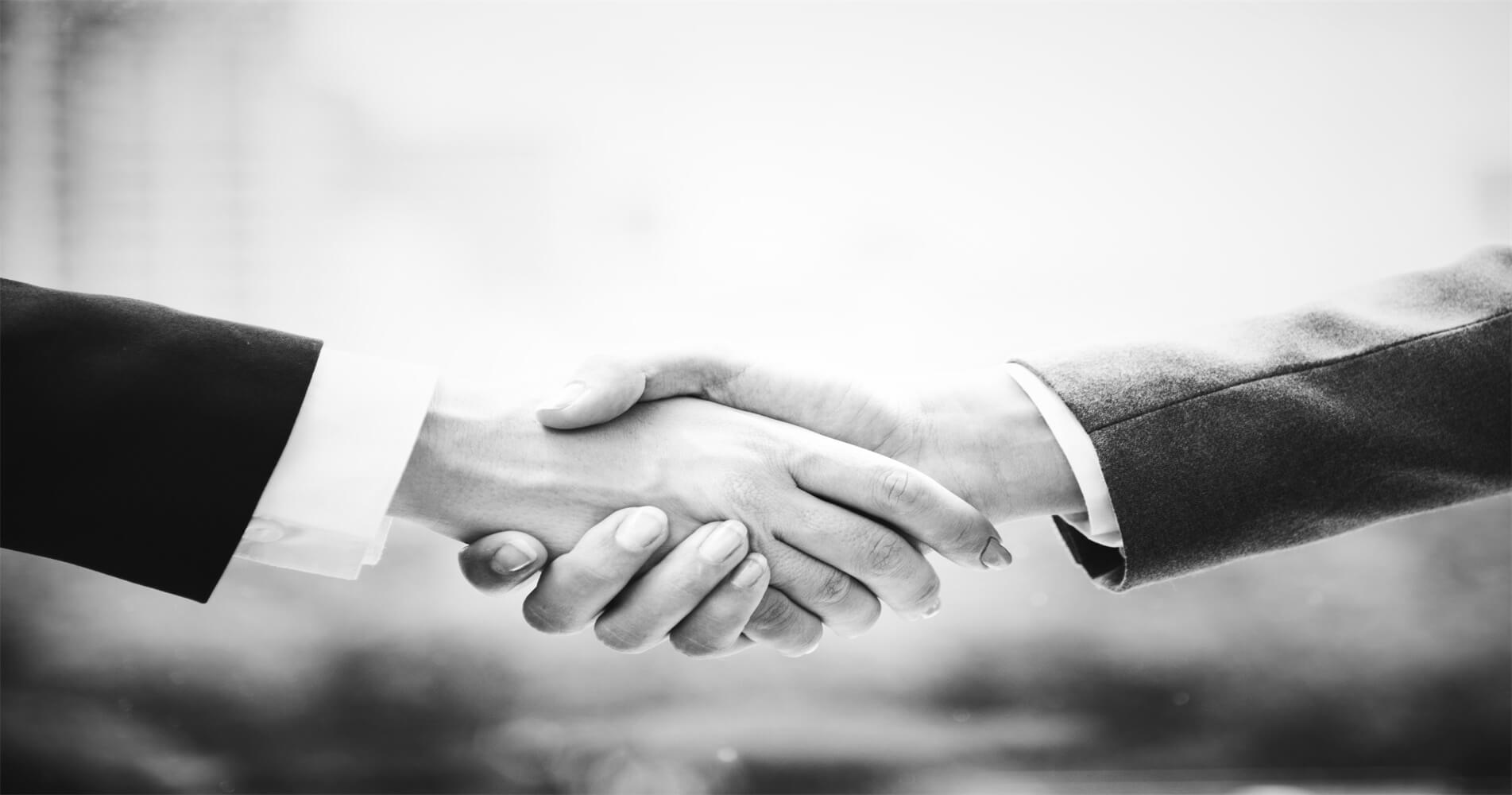 ***公司绩效考核管理的作用及考核比例
绩效考核结果的反馈
考 核 比 例
明确工作方向和时限，兼顾工作的饱和度和挑战性；
辅导员工达成工作目标，解决困难，通过沟通的方法提升信心；
监督检查工作实施情况，持续改进。
1. 基本绩效考核项每月考核一次，满分40分；
   2. KPI考核项每月考核一次，满分60分；
      3. 特殊奖励项和惩罚项分数最高不超过50分，奖励金额无上限，
            惩罚的金额依据实际工作及公司制度确定。
            4. 根据每月结果，确定绩效考核奖金发放的具体金额。 
                5. 各岗位类别岗位绩效奖金所占比例（详见《薪资管理制度》）
                      管理类岗位：占本人工资总额的30%，
                         技术类岗位：占本人工资总额的25%，
                            事物类岗位：占本人工资总额的35%，
                               销售类岗位：占本人工资总额的25%。  
                                6. 员工每月及每季度绩效考核结果将与年终奖（根据公司     
                                       年度总目标达成情况）挂钩。
***公司绩效考核范围
试用期员工、实习人员等非正式员工直接上级应在其入职前拟定好该员工《岗位说明书》。若该员工每月15日前入职，则其直接上级需依据其岗位说明书及工作安排拟定绩效考核表相应指标，并参与当月绩效考核。每月15日之后入职，此员工绩效考核工作次月起进行。
返聘人员、实习人员、临时工等非正式员工也进行绩效考核，但其绩效考核成绩不计入工资，仅作为其工作期间评价或转正评定的依据。
试用期员工的考评结果仅作为是否录用、转正或离职的依据，不纳入工资考核范围，需配合《***公司转正考核表》使用；
与公司签订劳动合同的员工；
***公司绩效考核表构成及说明
LOREM IPSUM LOREM IPSUM
绩效考核表分为：
　　1、***公司员工绩效考核表；
　　2、***公司主管、经理月绩效考
            核表。
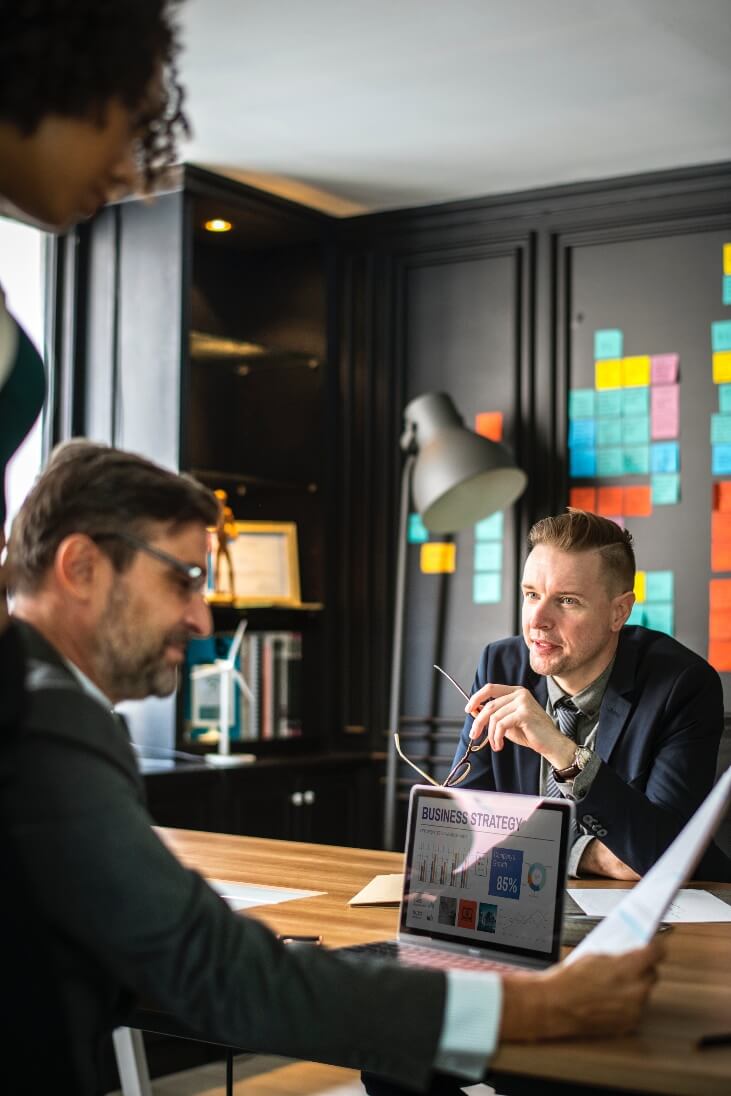 基础考评项（分值40分）
A
B
KPI考评项（分值60分）
C
KPI考核项变动调整说明
D
以往考核期未完成指标跟踪
E
特殊奖励及处罚项
F
面谈记录
***公司绩效考核表构成及说明
基础考评项（分值40分）
KPI考评项（分值60）
KPI考核项变动调整说明
若KPI考核项有变动，相应被考核人员随时根据变动情况写明应考核内容（分类、指标）、指标说明或计算公式、阐述变动的原因，报总经办审核，管理部登记，经审核通过后实施。考核期结束后由部门负责人汇在“实际完成情况汇报”一栏内填写实际完成情况。由总经办根据实际情况与部门负责人沟通给出相应考核分数。
由总经办及相关部门负责人进行沟通，根据近期公司普遍出现的问题或需要提高的方面进行总结归纳，统一制定出考评项。此项不定期进行调整。
《***公司—主管、经理月绩效考核表》最后一条为“计划考核项”，由总经办根据各部门工近期需要提高的方面进行拟定，此计划考核项暂不计入当期考评分数中，也暂不参与考核得分。
 《***公司—员工绩效考核表》最后一条考核指标的设立以员工岗位和个人特征为依据，设立标准为各部门负责人根据被考核者考核期内需要完善和提高的方面。
各部门主管、经理的KPI由各部门负责人根据年初制定的《各部门年度重要工作计划》以月为单位进行设置，各部门员工的KPI考核项由员工直接上级根据该员工近期重要工作进行设置。
　设定KPI考评项时先对部门整体工作进行分类，再进行指标设定。工作分类要全面，不可随意删除。考核指标要逐级分化，要根据工作重点而设定。指标说明或计算公式应明确可衡量，力争做到能量化的量化，不能量化的细化。指标设定数量最高不得超过8条，最少不得低于4条，以5-6条为宜。
***公司绩效考核表构成及说明
以往考核期未完成指标跟踪
特殊奖励及处罚项
面谈记录
为了总结绩效周期内的工作，评估绩效结果与绩效标准之间的差距，从而界定各员工的业绩达成情况，为下属的个人发展提供建议和指导，展望下一个绩效周期，提出改善绩效的策略和新的绩效标准特设立此项。
被考核者直接上级应在考核成绩确定后与被考核者进行沟通，填写相应的沟通记录，沟通完毕由被考核者在面谈记录上签字确认。
沟通时尽量选择宽敞明亮的环境下，沟通的时间尽量选择被考核者心情放松的时间，以便沟通能达到最佳效果、能真实反映员工想法。
对以往考核期内未完成指标进行后续跟踪，保证每一项指标都切实的结果，帮助被考核者进行工作的梳理及跟踪。
被考核者应在考核期结束，汇报考核结果时将上期未完成指标填写在本栏内。
被考核者直接上级根据该员工以往考核期未完成指标及实际完成情况进行审核，填写审核意见。
特殊奖励及处罚
特殊奖励项指超额完成任务、节约、创新或完成公司阶段性成果，可以加分形式或者奖金形式体现（二者择其一），但各部门负责人应在考核期初规定好相应的考核内容、指标说明（或计算公式）、奖励方式等并申报至总经办，经审核通过后方可根据相关指标进行考核。        
处罚项指指标外工作失误、损失，可以减分或着罚款形式体现（二者择其一），各部门负责人在考核期末评定，报总经办，经过审核通过后方可根据相关指标进行考核。
绩效考核方式
我公司绩效考核方式是由直接上级考核直接下级，并由总经办最终评定。       
　　具体考核方式为：
总经办考核各部门总负责人；
部门总负责人考核部门分负责人；
部门分负责人考核所属员工；
由总经办最终评定，管理部负责公司所有员工的考核统计工作及监督工作；
劳务期、试用期、实习期员工的考核办法同上。
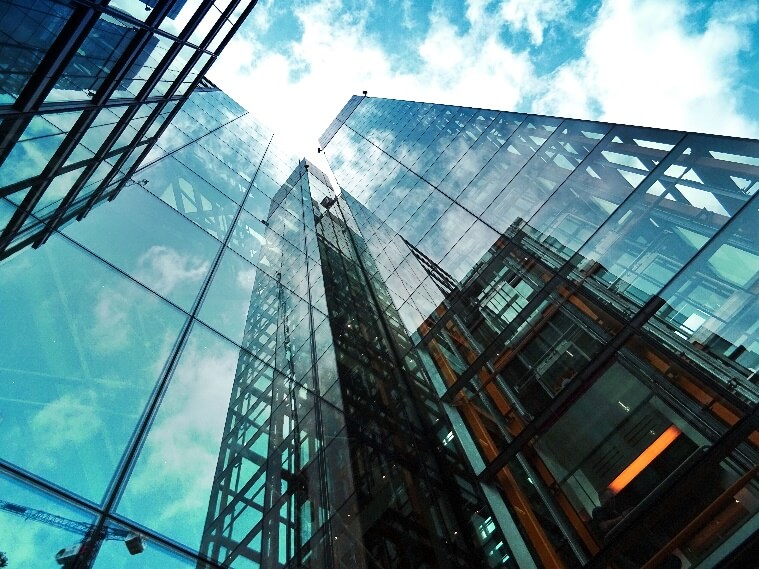 评分方式
24
对于考核成绩采取强制分类法：
注：若员工连续2月绩效考核结果为不及格，则该员工进入考核期观察期，由总经办及部门负责人与被考核者进行面谈，制定详细整改措施，帮助该员工进行工作改进。若下一考核期考核结果仍为不及格则公司将按制度给予相应的处罚。
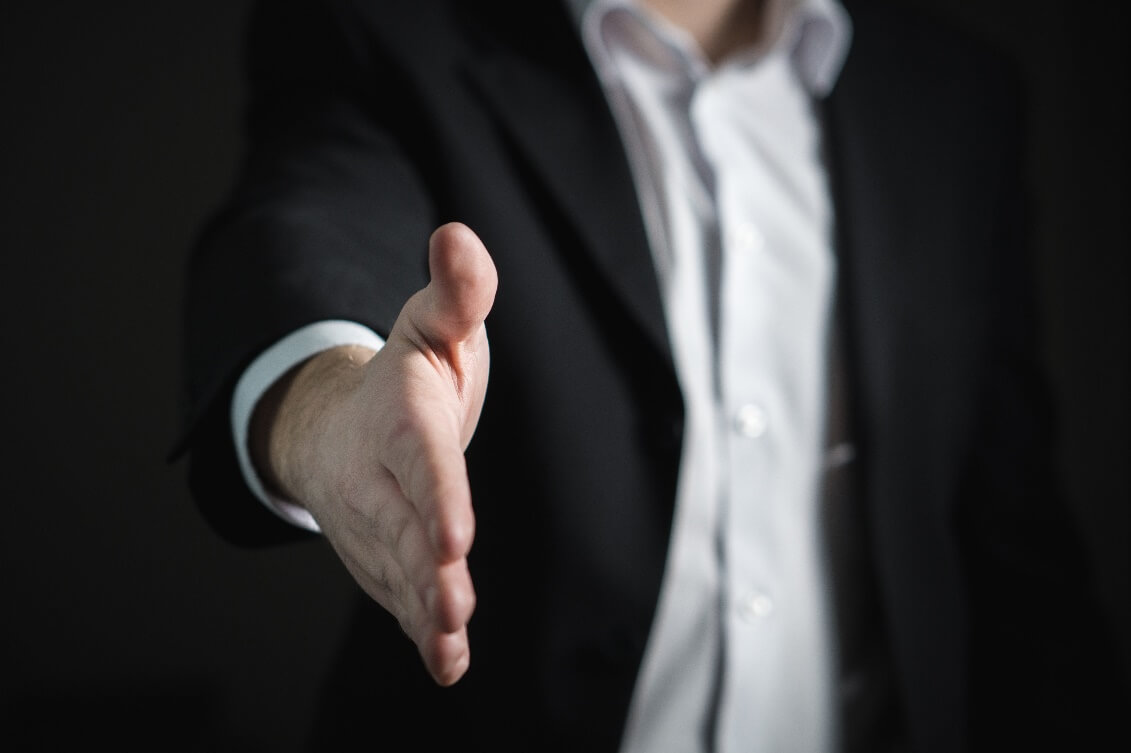 考核时间程序
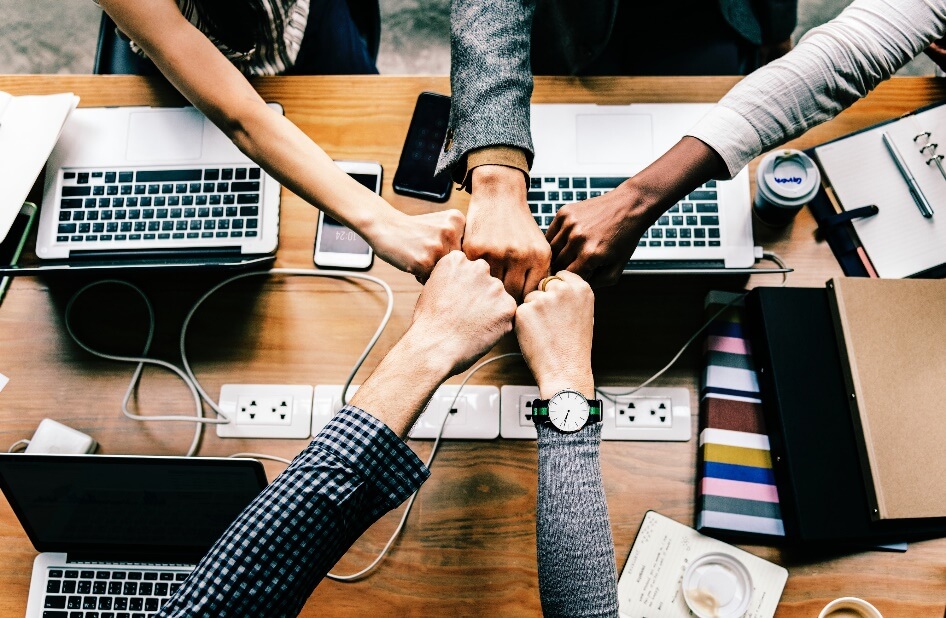 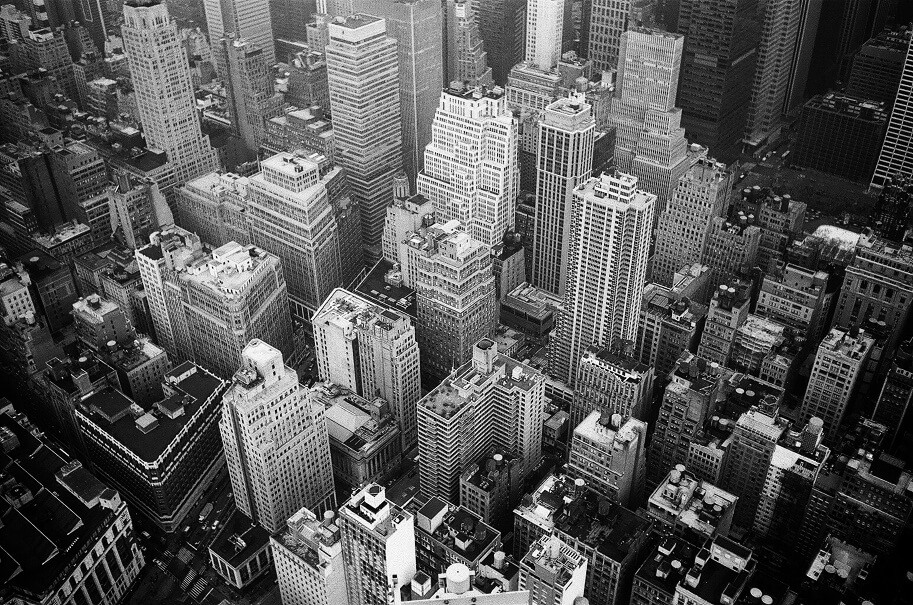 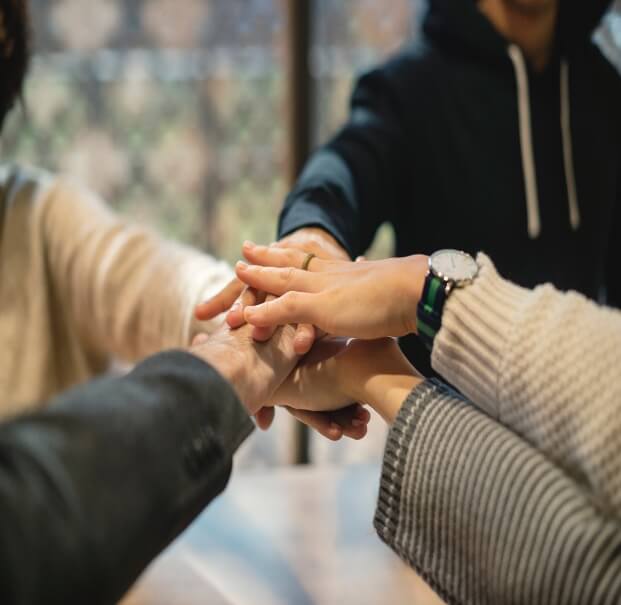 考核面谈
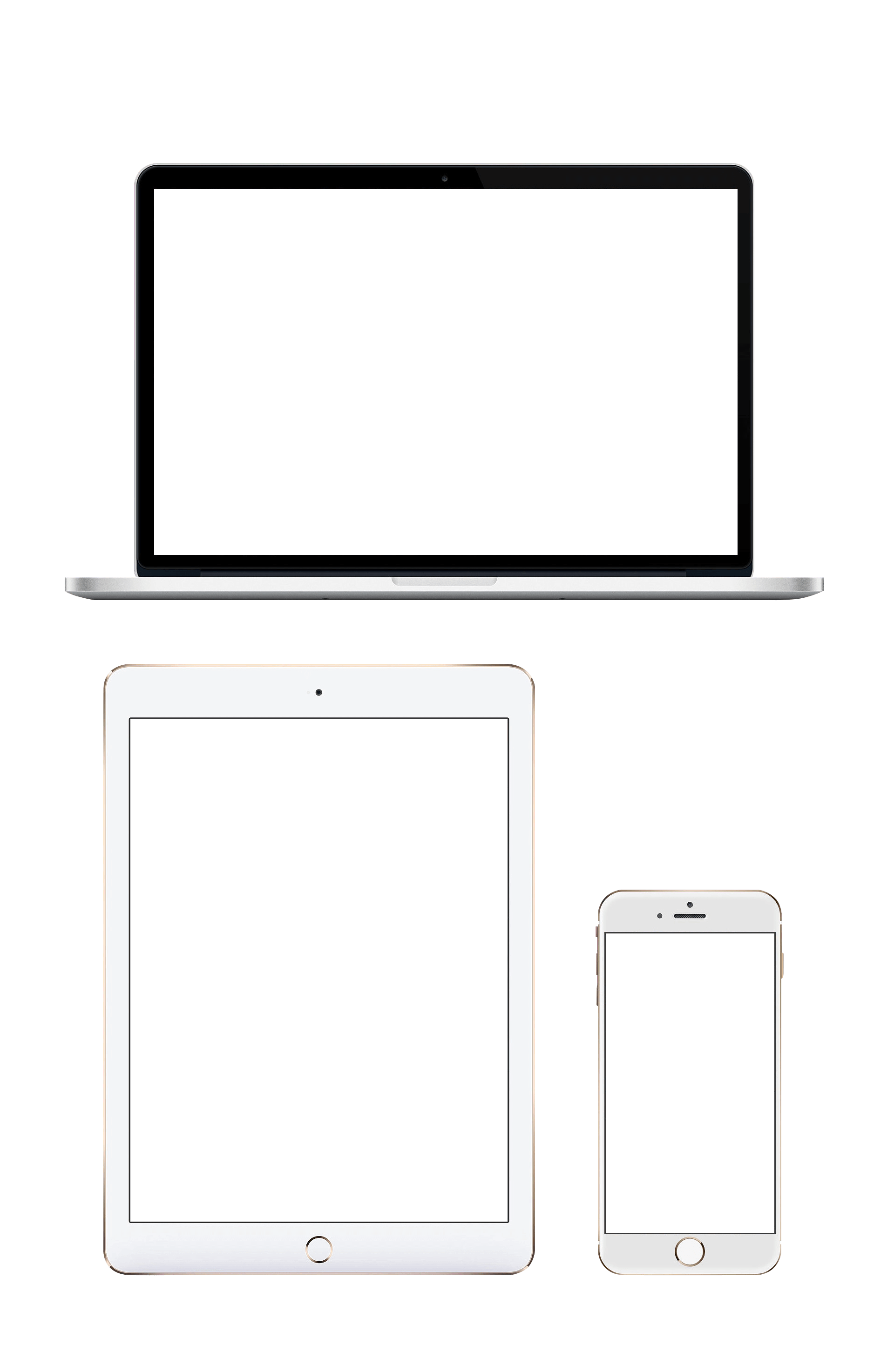 【】
考评者与被考评者每月在考核成绩确定后进行一次考评沟通（即面谈），由被考评者直接上级记录，被考评者签字确认。
对考评结果有异议者应逐级沟通或直接上报到管理部，考核组将重新进行复核考评。复议决定后的结果即为最后核定的绩效考核成绩。
面谈后由管理部进行绩效考核表收取及整理并报总经办审阅，经总经办审阅后进行归档留存。
END
谢谢您的观看
Lorem ipsum dolor sit amet, consectetur adipisicing elit.